Тема:Система планирования на предприятиях питания
План :1.Основные задачи развития системы планирования предприятия2.Классификация плановнеобходимо выполнить конспект.
Планирование-это способ определения пропорций совместной деятельности, наряду с рыночным механизмом. Но если на рынке главным регулятором выступает закон стоимости, т.е. цена, определяющая выгодность производства, способы, объем, то на уровне отдельного предприятия ценовой механизм вытеснен сознательными действиями и авторитарными решениями предпринимателей и менеджеров.
Задачи планирования: 1. Планирование роста прибыли. 2. Планирование издержек предприятия, и, как следствие, их уменьшение. 3. Увеличение доли рынка, увеличение доли продаж. 4.  Улучшение социальной политики фирмы.
Классификация планов.      1.По назначению выделяются планы:определяющие стратегию развития организации, обосновывающие новое производство, новую продукцию, новый проект;разрабатывающие тактику деятельности организации на конкретный период.
2.По содержанию планы отражают: основные направления развития организации;отдельные проблемы;детальную программу производственно – хозяйственной деятельности.            3.По периодам действия планы могут быть: долгосрочные, среднесрочные, краткосрочные.
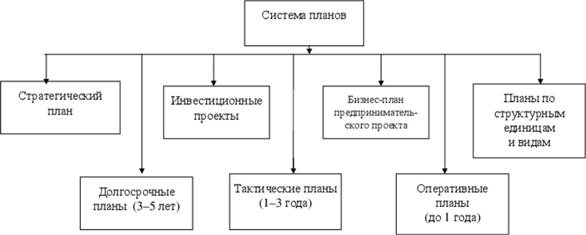 Спасибо за внимание!